Simple present Wh questions practice 3
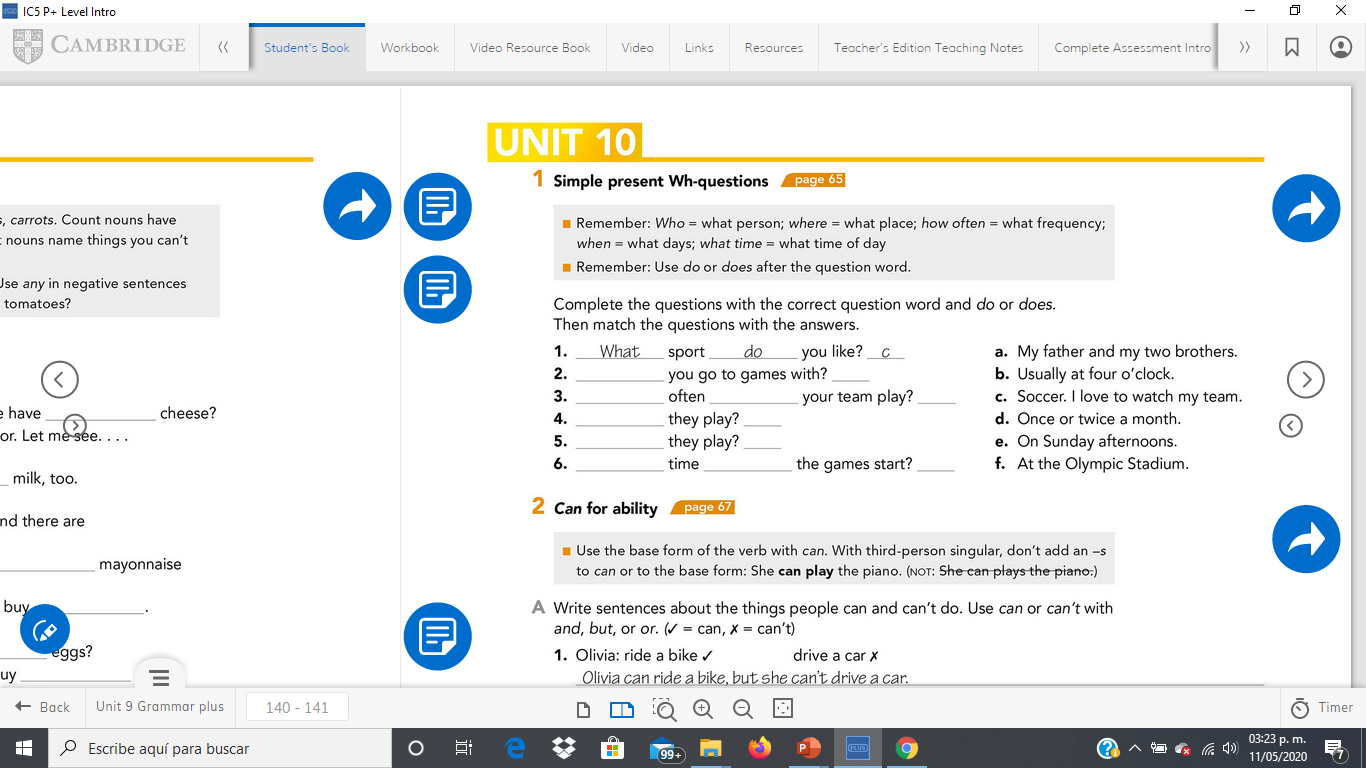 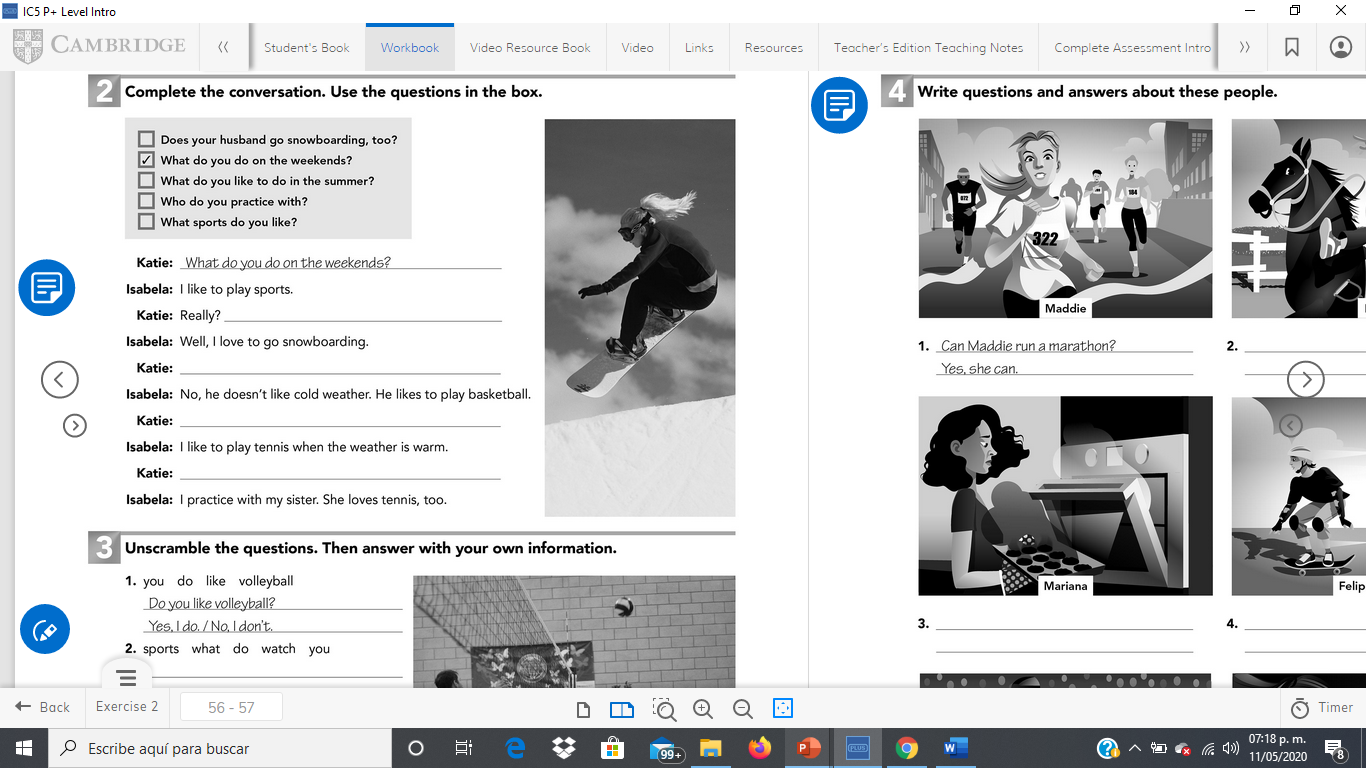 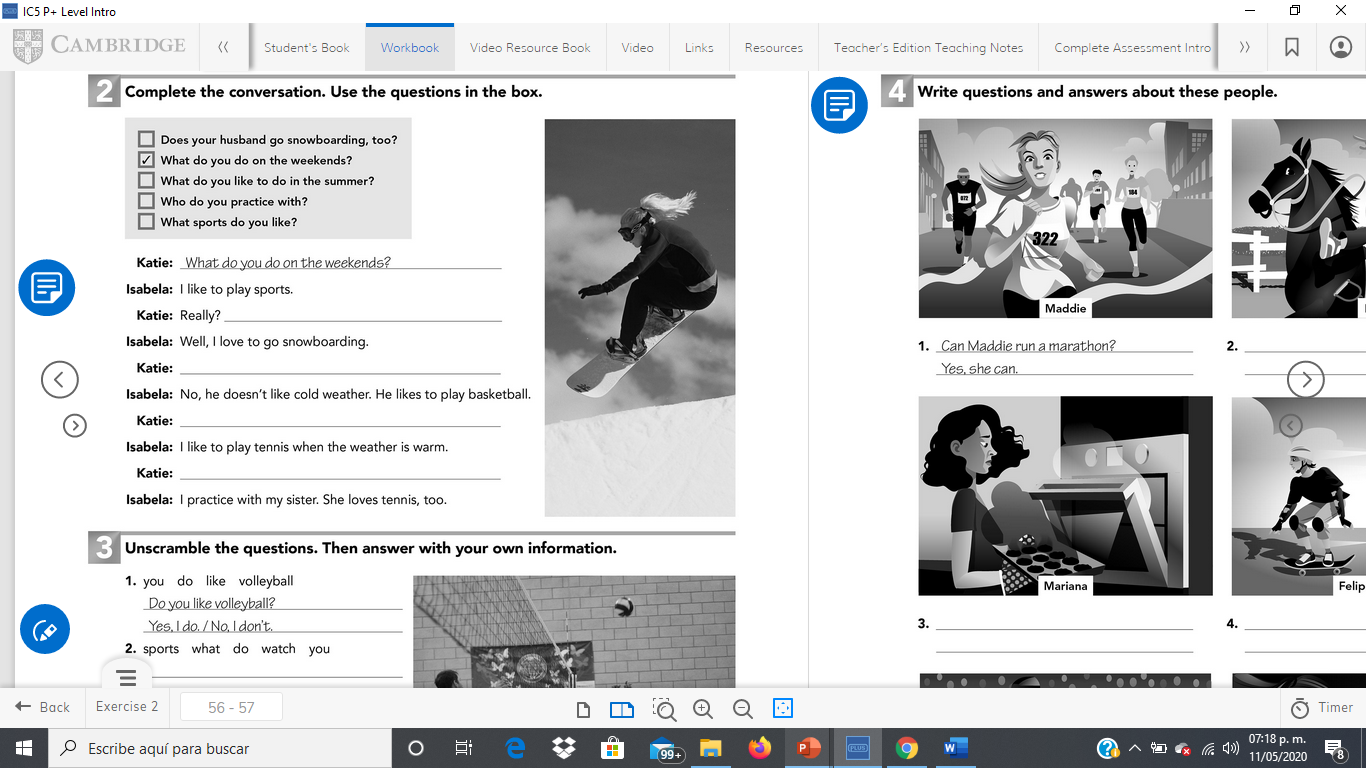 What sports do you like?
Does your husband go snowboarding, too?
What do you like to do in the summer?
What do you practice with?
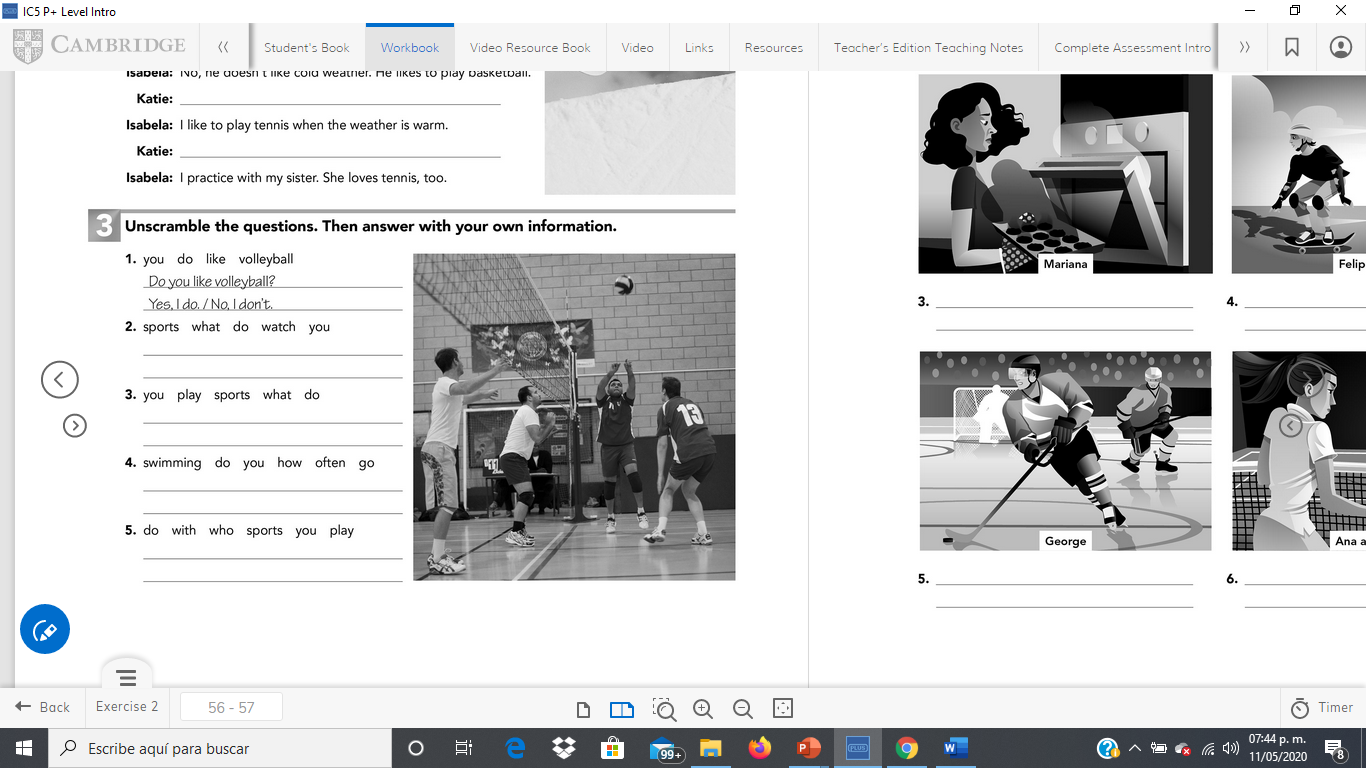 What sports do you watch?
I sometimes watch football, soccer and basketball.
What sports do you play?
I play flag football.
How often do you go swimming?
I rarely go swimming. I go swimming once or twice a year.
Who do you play sports with?
I play sports with my friends.
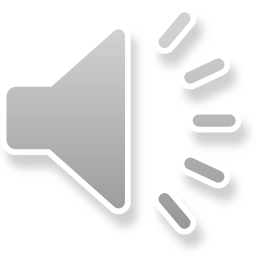 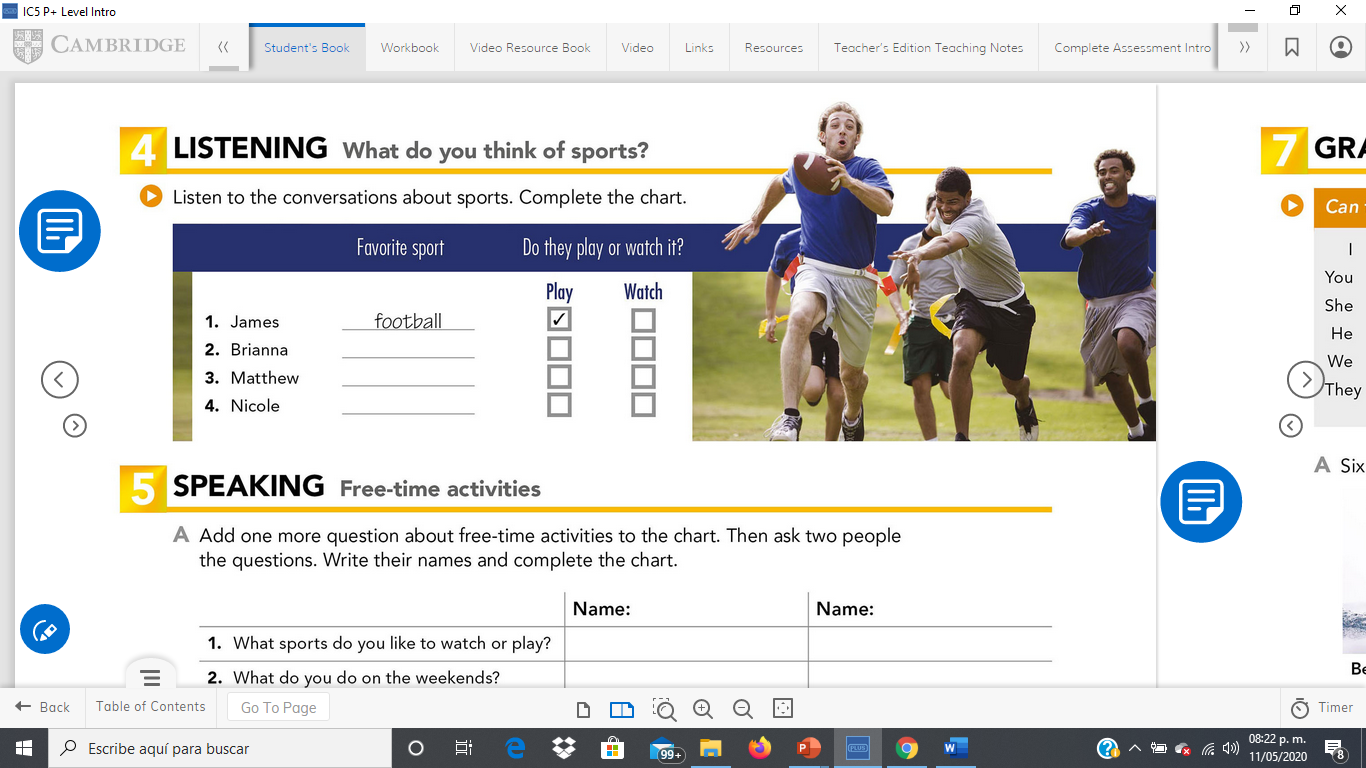 tennis
baseball
basketball
Answer the following simple present Wh questions
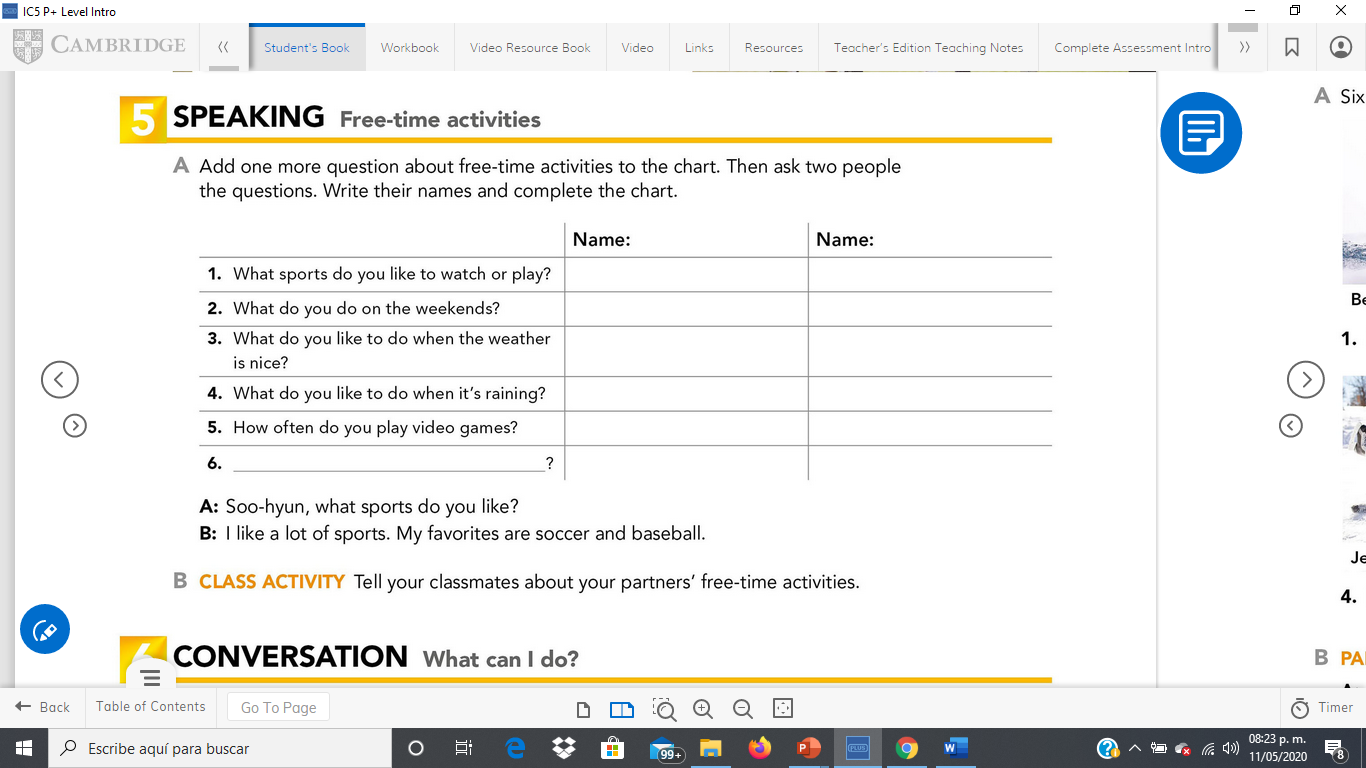 I like to watch football, soccer and basketball.
I like to play flag football, volleyball, basketball and soccer.
I go to parties, I go to my flag football games and I do my homework.
I play flag football and I go for a walk.
I watch movies with my family.
I play video games once a week.